Doctoral College Welcome to Induction for Research Post-Graduates 2023
Prof Ann MacPhail,Associate Vice-President, Doctoral College
06.11.19
UL Doctoral College
Is your one stop shop for everything administrative to do with Your Postgraduate Research Experience at UL

From applications, admissions, monitoring your progress, training courses, thesis submission, examination … examination board

Offices in Foundation Building, Level 2
Supports for your PhD
Academic Regulations
Health & Safety
Library & Information Services
Generic & Transferrable Skills
Types of PhD
Wellbeing
The Writing Centre
Careers Services
Managing your relationship with your Supervisor
Postgraduate Students Union
Ethics & Integrity
Turnitin
Doctoral College is responsible for …
Research & Taught Postgraduate Strategy, 

Procedures, Regulations

Postgraduate Recruitment & Advertising

Postgraduate Admissions

Advice on Postgraduate Funding / Scholarships

Postgraduate Infrastructure / Desk space

Faculty & Student Induction & Training

Management of the Thesis Submission Process
Codes of Practice and Regulations:
Postgraduate Research Application, Admission & Enrolment Process
Covid-19 Guidelines: Submission of a Research Thesis September 2021
Discontinuing a Scholarship (Stipend) for a Research Student Process
Embargo Process and Electronic Submission for Research Theses
Guidelines for the Appointment of External Examiners for PG Research Degrees by Research & Thesis
Guidelines on the use of Video Conferencing (VC) to undertake Viva Voce Examinations for Research Students
Financial Aid Form for Postgraduate Research Students
Handbook of Academic Regulations and Procedures 
Health and Safety Guidelines/Policies
Key Principles for University-awarded Funded Scholarships: Postgraduate Research Students
Postgraduate Student Charter
Research Postgraduate Agreement
Research Ethics - Application Forms and Information
Postgraduate Research Students Taught Module Academic Progression Requirement Process
Research Confirmation Panel - Code of Practice 
Research Progression Appeal Panel - Code of Practice
Student Complaints Policy and Procedures 
Student Status Forms
Submission and Examination of a Postgraduate Research Degree Thesis June 2022
Tuition Fees Information
Transfer from the Masters to PhD Register
The Viva Voce (Oral) Examination: A Guide for UL Doctoral Students
Viva Voce Examination - Code of Practice
Student Charter: Responsibilities of Research Students
Responsibility for Learning 
The University expects PGR students to familiarise themselves with the scope and plan for research, and the academic support (including grading, laboratory demonstrating, tutoring etc.) and administrative requirements of the Department/Schools that they are registered with. 
PGR students are expected to complete the requisite taught element, where appropriate, of their programme to the required standard and adhere to the progression requirements of their programme.
Integrity 
PGR students are expected to conduct their research within the ethical standards of the academic discipline(s) and in accordance with the standards detailed by the University. Students must adhere to all relevant policies of the University, including the Research Integrity policy.   
PGR students must adhere to all relevant policies of the University; and are expected to undertake Research Integrity Training. Where relevant, PGR students must seek the appropriate ethical approval from the University for their research project.
Student Charter: Responsibilities of Research Students
Engagement with Information 
The University expects students to familiarise themselves with the administrative processes, codes of practice and Regulations as published on the Graduate and Professional Studies website, including the Handbook of Academic Regulations and Procedures as it relates to research students and the Postgraduate Handbook.  
Students are expected to familiarise themselves with the terms and conditions pertaining to any scholarship funding offered during the period of the research, including the Key Principles for University-awarded Funded Scholarships for Postgraduate Research Students (PGRs). 
Engagement with services 
Postgraduate Research Students are expected to attend Postgraduate Research Student induction sessions to familiarise themselves with the range of services available to them to support their research, learning and student experience. Students should make themselves available for academic counselling and constructive feedback when requested. 
Feedback and Consultation on Decisions that Impact Students 
The University invites students to constructively contribute, via the Postgraduate Students’ Union and class representatives and other feedback mechanisms, to the improvement of all aspects of programme organisation and service provision.
Student Charter: Responsibilities of Research Students
Professionalism, Courtesy and Respect
The University expects students to maintain a professional working relationship with their supervisor(s), follow the guidance provided by their supervisor and attend any arranged meetings, to agree in writing deadlines for submission of written work together with a plan to progress the research. 
Students are expected to seek approval from their supervisor/Head of Department/School to carry out duties in the University that are outside their Department’s/School’s remit (e.g. invigilating, laboratory demonstrating/ tutoring for other UL Faculties Departments/Schools). 
The University expects students to inform their supervisor, Department/School, or Student Administration as soon as possible and no later than 5 working days after the event of anything which might affect their research progress, for example, extended absence, illness etc. 
The University expects students to respect all University property and that of the University’s neighbours, act in a responsible manner and adhere to the highest ethical standards in behaviour and language.
Student Charter: Responsibilities of Research Students
Appropriate use of Buildings and Resources 
The University expects students to use the University facilities and resources in an acceptable and considerate manner which respects the needs and aspirations of others to learn, teach, research and work within the community of the University.   
Postgraduate research students are expected to utilise facilities supplied to them, in the form of access to telephones, printing, photocopying, publications on-line, specialist research equipment, or any other service supplied by the University, only for the purpose of their research. 
Support of Teaching Related Duties
The University expects students to adhere to the terms and conditions of any scholarship they are in receipt of, and provide, if required, a maximum of six unpaid contact hours per week for academic support (grading, laboratory demonstrating, tutoring or other academic work) while also ensuring that this does not conflict with any terms and conditions associated with their funding from an external funding agency. 
Students are expected to seek agreement and sign-off by the supervisor and Head of Department/School, for a maximum of six paid contact hours per week, if available within the University. This is in addition to undertaking the unpaid academic support contact hours, where the student is in receipt of funding.
Understand the expectations of the level of award they are seeking…
What is a PhD?
The highest level of academic qualification you can achieve – Level 10
A significant original contribution to knowledge
A lot of work for 4 years
A huge personal commitment and achievement
Probably the biggest personal project that you will complete
YOUR research, YOUR responsibility!
Immediate Hurdle
Yearly progression board for all Research candidates November/December

A progression report will have to be submitted by the candidate and supervisor to a panel.
Work-Life Balance – Enjoy UL!
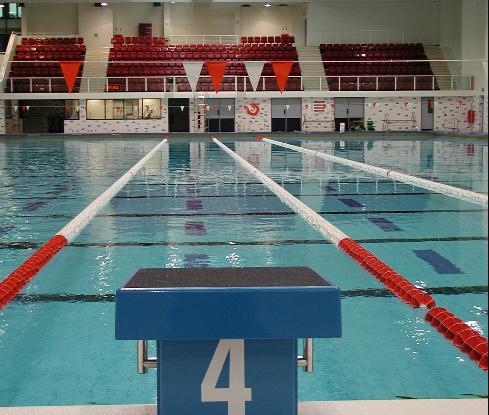 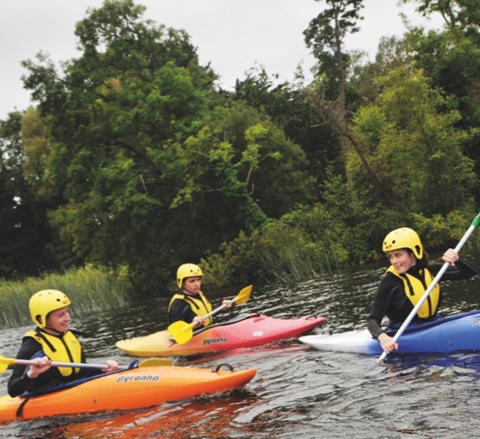 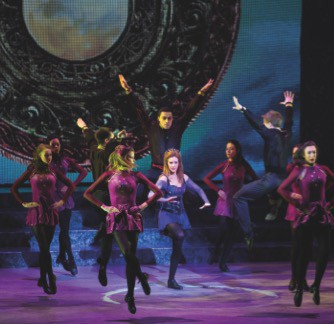 Thank You!